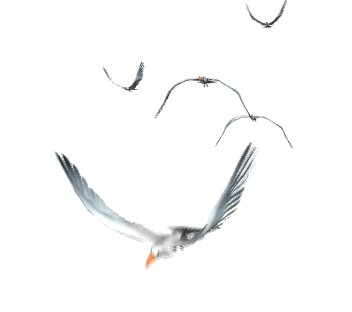 Chủ đề: thực vật
Đếm đến 5-
 Nhận biết các nhóm có 5 đối tượng- Nhận biết số 5
Giáo viên: Trần Thị Nhân
Lớp: Chồi 1
Trường Mẫu giáo Bình Minh
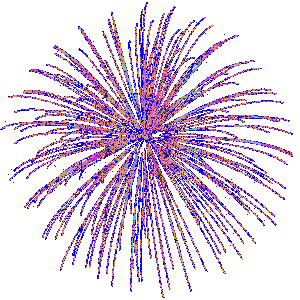 HĐ 4: Luyện tập- Trò chơi
HĐ 3: Đếm đến 5, nhận biết nhóm có 5 đối tượng
Tiến trình hoạt động
HĐ 2: Ôn số lượng trong phạm vi 4
HĐ 1: Gây hứng thú
HĐ 1: GÂY HỨNG THÚ
Trò chuyện và giáo dục trẻ về chủ đề
Cho trẻ hát bài Quả gì
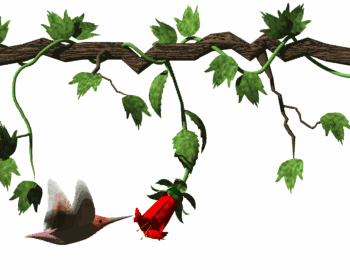 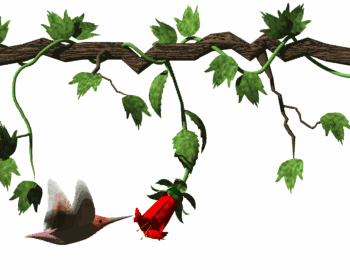 HĐ 2: Ôn số lượng trong phạm vi 4
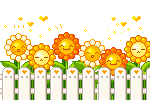 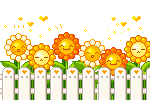 HĐ 3: đếm đến 5,
 nhận biết các nhóm có 5 đối tượng
HĐ 4: Luyện tập
HOẠT ĐỘNG TRẢI NGHIỆM: LIÊN HỆ THỰC TẾ
HĐ 4: Luyện tập
Trò chơi ‘AI NHANH NHẤT’
HĐ 4: Luyện tập
Trò chơi ‘NHANH TAY NHANH MẮT’
XIN TRÂN TRỌNG CẢM ƠN!
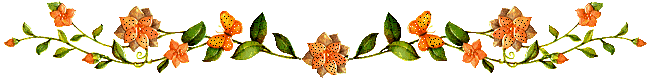 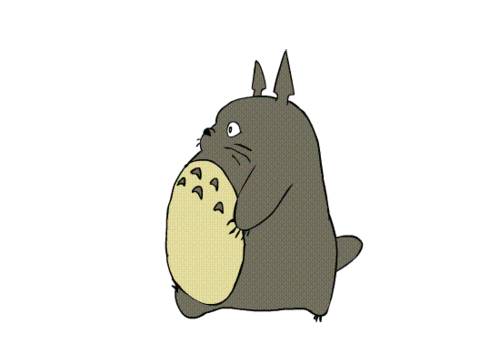 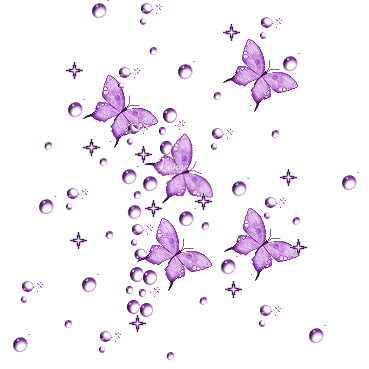 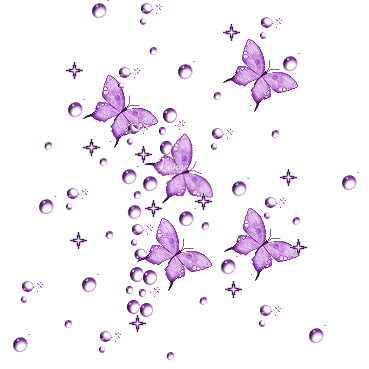